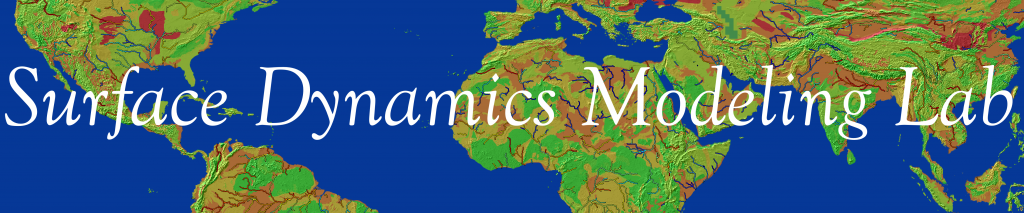 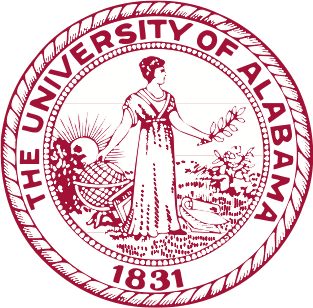 Complexity and Accuracy: A Comparison of Three Hydrological Models
Shawn M Carter and Sagy Cohen
Since 1903:
Floods cost an average $5.4 billion and over 90 lives per year in the United States1
More than half of fatalities from natural disasters worldwide are caused by floods
20th century hydrological science emphasis has been focused on:
Hill slope
Reach
Small Catchment Scale2
21st century hydrological science undergoing paradigm shift to ever increasing scales
Global Water Crisis
Acceleration of hydrological cycle in response to global climate change
Motivation
1NOAA’s National Weather Service (2014), NOAA’s National Weather Service, 
Hydrologic Information Center, Available from: http://www.nws.noaa.gov/hic/ 
(Accessed 1 April 2015)

2Vörösmarty, C. J., C. Pahl-Wostl, S. E. Bunn, and R. Lawford (2013), Global water, 
the anthropocene and the transformation of a science, 
Curr. Opin. Environ. Sustain., 5(6), 539–550, doi:10.1016/j.cosust.2013.10.005.
Continental scale water balance and transport models are key components in research and operational efforts relating to national water resources and flood predictions
Several model frameworks developed in the past two decades3
Hydrological models vary considerably in processes simulated, input parameters, scale, numerical algorithms
Few efforts made in comparing models
Macroscale Models
3Arora, V. K. (2001), Streamflow simulations for continental-scale 
river basins in a global atmospheric general circulation model, Adv. Water Resour., 24(7), 
775–791, doi:10.1016/S0309-1708(00)00078-6.
Test and validate the accuracy, speed, and investment required for three macroscale hydrological models.

Gain insights into how geological, biotic, and cultural influences affect each model.
Goal
Compare outputs of NFIE-Hydro, VIC, and WBMplus using same meteorological forcing data.
Streamflow predictions and Computational statistics
Objectives
Compare each model’s streamflow predictions against observed time series and statistics from multiple USGS stream gauges
Gauges will represent a wide diversity of geological, geographical, and climatic regimes
Comparison will also include performance against each stream’s geology, relief, anthropogenic impacts, and natural landscapes
Offer insight into how each model’s parameter inputs limit or enhance accuracy
Streamflow Predictions
Do more complex models offer more accurate results?
Are the most accurate models constrained by computational and/or input data preparation investments?
Computational Statistics
Global hydrology model 
Spatially and temporally explicit parameters
First large-scale modeling scheme that was applied to the global setting
WBMplus
Models full water and energy balances.
Incorporates leaf area indices and antecedent moisture
VIC
Continental scale hydrologic framework operating on NFIE-Geo linking weather forecasts, land-atmosphere interface and channel flow routing to produce probabilistic flood forecasts
NFIE-Hydro
Arora, V. K. (2001), Streamflow simulations for continental-scale river basins in a global atmospheric general circulation model, Adv. Water Resour., 24(7), 775–791, doi:10.1016/S0309-1708(00)00078-6.
Greenough, G., M. McGeehin, S. M. Bernard, J. Trtanj, J. Riad, and D. Engelber (2001), The potential impacts of climate variability and change on health impacts of extreme weather events in the United States, Environ. Health Perspect., 109(2), 191–198.
Groisman, P. Y., R. W. Knight, D. R. Easterling, T. R. Karl, G. C. Hegerl, and V. N. Razuvaev (2005), Trends in intense precipitation in the climate record, J. Clim., 18(9), 1326–1350, doi:10.1175/JCLI3339.1.
Horberger, G. M., E. Bernhardt, W. E. Dietrich, E. Dara, G. E. Fogg, and E. . Georgiou (2012), Challenges and opportunities in the hydrologic sciences, Washington, DC.
Liang, X., D. P. Lettenmaier, E. F. Wood, and S. J. Burges (1994), A simple hydrologically based model of land surface water and energy fluxes for general circulation models, J. Geophys. Res., 99(D7), 14415, doi:10.1029/94JD00483.
Maidment, B. D. R. (2015), A Conceptual Framework for the National Flood Interoperability Experiment.
National Science Board (2007), Hurrican warning: The critical need for a national hurricane research initiative, Arlington, VA.
NOAA’s National Weather Service (2014), NOAA’s National Weather Service, Hydrologic Information Center, Available from: http://www.nws.noaa.gov/hic/ (Accessed 1 April 2015)
Vörösmarty, C. J., C. Pahl-Wostl, S. E. Bunn, and R. Lawford (2013), Global water, the anthropocene and the transformation of a science, Curr. Opin. Environ. Sustain., 5(6), 539–550, doi:10.1016/j.cosust.2013.10.005.
Wisser, D., S. Frolking, E. M. Douglas, B. M. Fekete, C. J. Vörösmarty, and A. H. Schumann (2008), Global irrigation water demand: Variability and uncertainties arising from agricultural and climate data sets, Geophys. Res. Lett., 35(24), L24408, doi:10.1029/2008GL035296.
References